KOMPUTER AKUNTANSI (myob) perusahaan manuFAKTUR
KD.3.20 Menerapkan komputerisasi              file data akuntansi untuk              perusahaan manufaktur.Kd.4.20 Melakukan komputerisasi              file data akuntansi untuk              perusahaan manufaktur.
Tujuan pembelajaran
Menentukan Identitas perusahaan yang akan diinput.
Menentukan Periode akuntansi yang akan diinput.
Menginput data bisnis baru.
Menginput identitas perusahaan manufaktur.
Menginput periode akuntansi perusahaan manufaktur.
Identitas perusahaan
Nama perusahaan
Nomor registrasi
Alamat perusahaan 
Nomor telepon
Nomor fax
Alamat e-mail
Kolom yang wajib diisi adalah nama perusahaan, kolom yang lain boleh dikosongkan.
Periode akuntansi
Tahun periode berjalan
Bulan akhir periode
Bulan konversi 
Jumlah bulan dalam periode
Menginput DataBisnis BaruIdentitas perusahaan
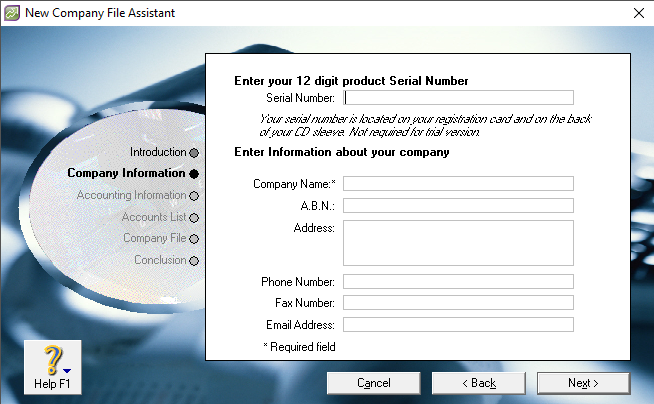 Periode akuntansi
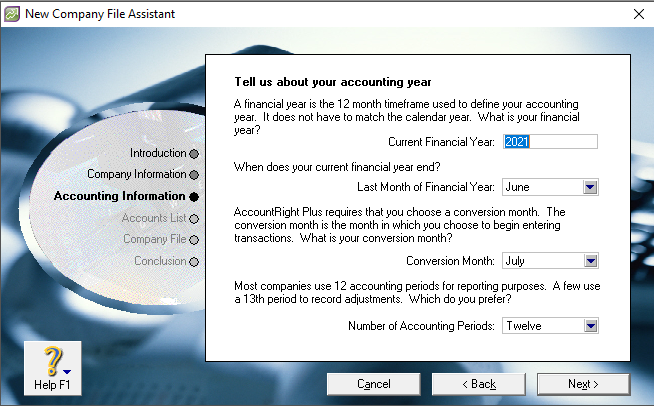 Link account
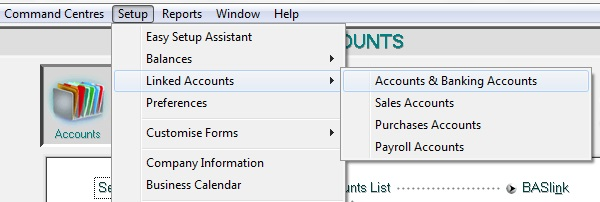 Accounts & Banking Accounts
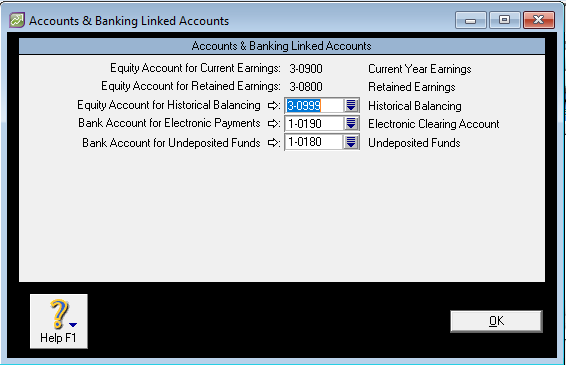 Equity account for CURRENT EARNING = tidak bisa diubah*
Equity account for RETAINED EARNING = tidak bisa diubah*
Equity account for HISTORICAL BALANCING = biarkan, tidak perlu diubah*
Equity account for ELECTRONIC PAYMENTS = ubah jadi CASH IN BANK
Equity account for UNDEPOSITED FUNDS = ubah jadi PETTY CASH/CASH ON HAND
Sales Accounts
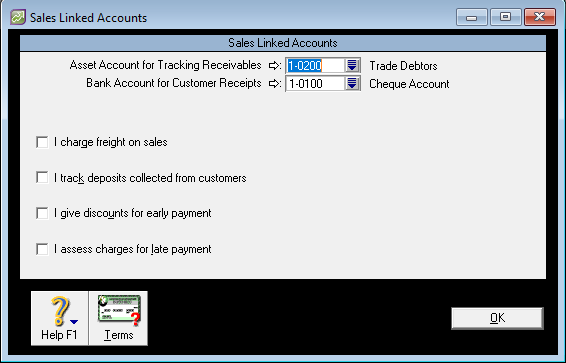 Asset accounts for TRACKING RECEIVABLES = akun piutang dagang = ACCOUNTS RECEIVABLE
bank accounts for CUSTOMER RECEIPTS = akun kas untuk terima piutang = CASH IN BANK
Bagian bawahnya bila perlu diceklis (sesuaikan kasus soal) :
I charge freight on sales = akun untuk biaya angkut penjualan
I track deposits collected from customers = akun untuk penerimaan uang muka
I give discounts for early payments = akun untuk potongan penjualan/diskon
I assess charges for lates payments = akun pendapatan untuk keterlambatan piutang
Purchases Accounts
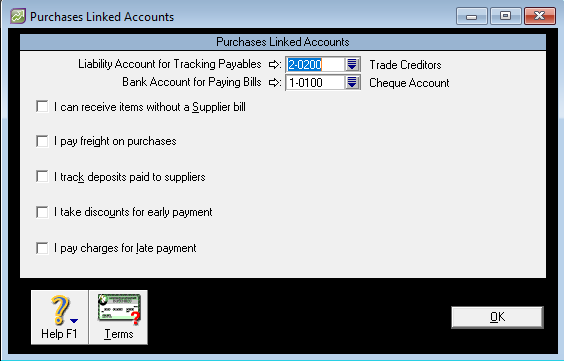 Liability accounts for TRACKING PAYABLES = akun utang dagang = ACCOUNTS PAYABLE
Bank accounts for PAYING BILLS = akun kas untuk bayar utang dagang = CASH IN BANK
Bagian bawahnya bila perlu diceklis (sesuaikan kasus soal) :
I can receive item without a Supllier bill = akun utang untuk terima persediaan sebelum terima faktur
I pay freight on purchases = akun untuk beban angkut pembelian
I track deposits paid to purchases = akun untuk pembayaran uang muka pembelian
I take discounts for early payment = akun untuk potongan pembelian/diskon
I pay charges for late payment = akun untuk beban keterlambatan
Payroll Accounts
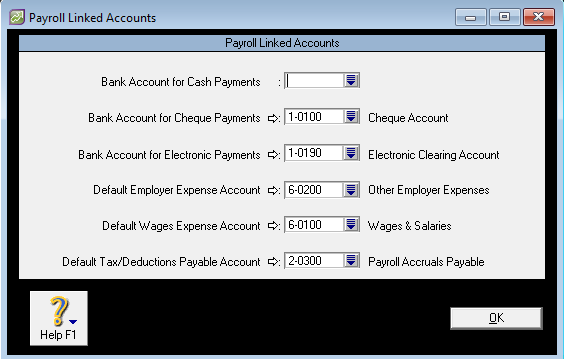 Cash payments = akun kas untuk pembayaran tunai = CASH IN BANK
Cheque payments = akun kas untuk pembayaran berupa cek = CASH IN BANK
Electronic payments = akun kas untuk pembayaran secara elektronik/transfer = CASH IN BANK
Employer expense = akun untuk biaya tenaga kerja/gaji lain = OTHER EMPLOYER EXPENSE
Wages expense = akun untuk beban gaji pokok = WAGES & SALARIES EXPENSES
Tax/Deductions payable account = akun utang untuk potongan/pajak atas gaji ataupun biaya lain yang terdapat potongan = dalam kasus soal SMK, tidak terlalu pengaruh maka biasanya diisikan saja ke akun ACCOUNTS PAYABLE